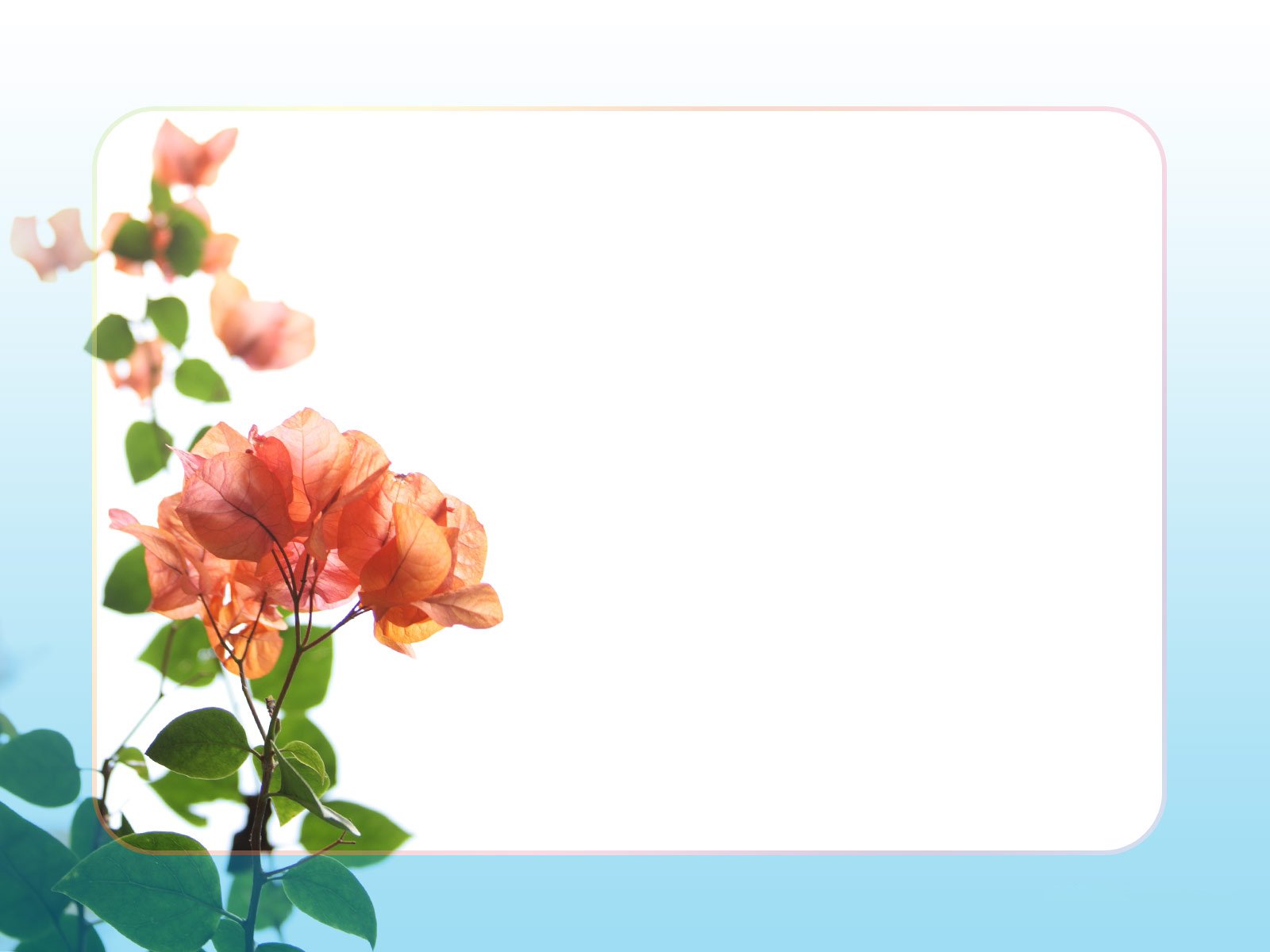 LỊCH SỬ LỚP 5
Hoàn thành 
thống nhất đất nước
Khởi động
1. Xe tăng nào đã húc đổ cánh cổng chính Dinh Độc Lập?
Chiếc xe tăng 390 oanh liệt đã húc đổ cánh cổng chính Dinh Độc lập ngày 30/4/1975
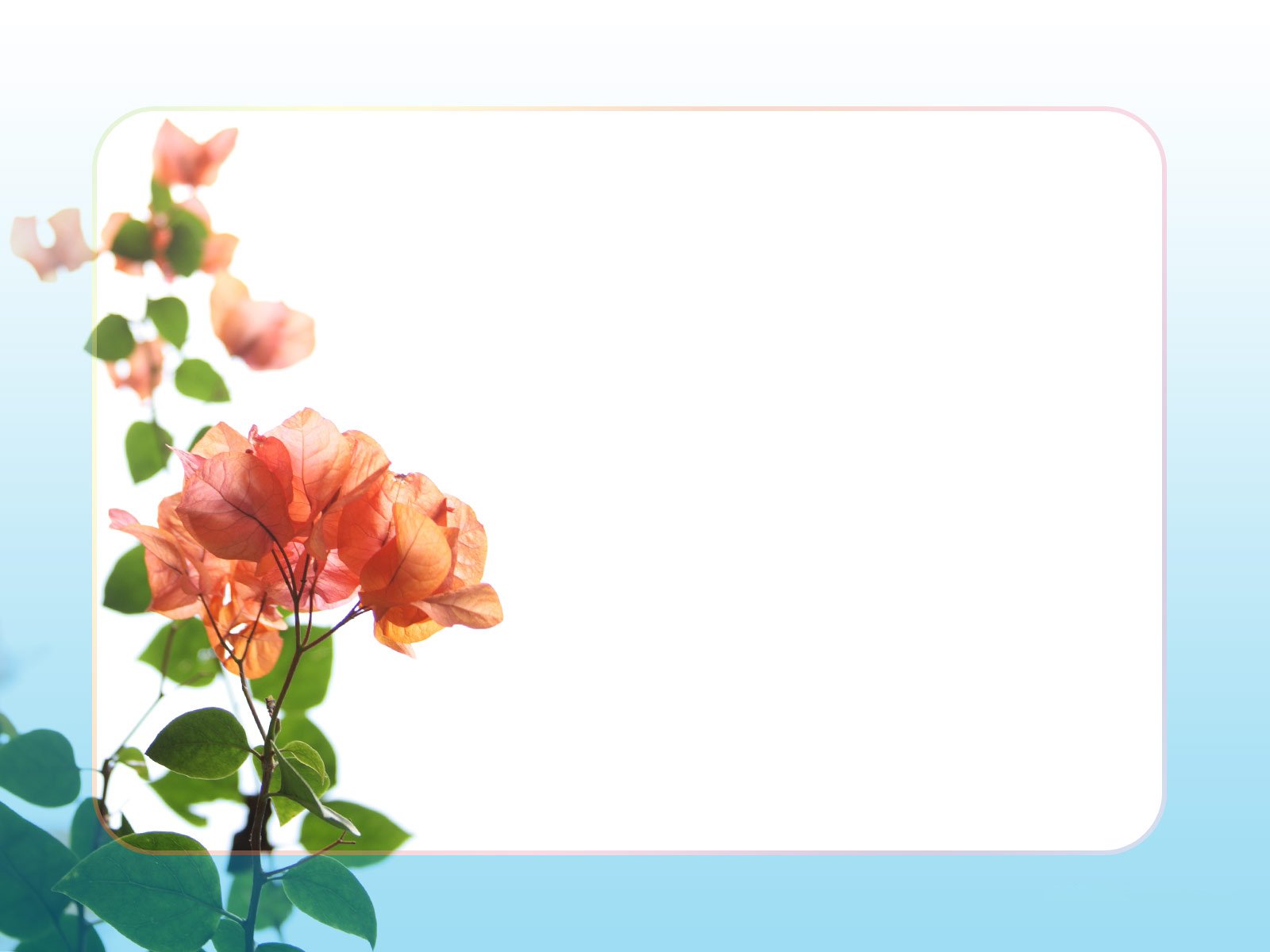 2.  Ai là người đã cắm lá cờ trên nóc Dinh Độc Lập lúc 11 giờ  30 phút trưa ngày 30 - 4 - 1975?
Ông Bùi Quang Thận người cắm cờ trên Dinh Độc Lập.
3. Ý nghĩa của chiến thắng ngày 30-4-1975
- Là một trong những chiến thắng hiển hách nhất trong lịch sử dân tộc.
      - Đánh tan quân xâm lược Mĩ và quân đội Sài Gòn, giải phóng hoàn toàn miền Nam, thống nhất đất nước.
4. Tại sao nói: Ngày 30- 4 -1975 là mốc quan trọng trong lịch sử dân tộc ta?
Ngày 30-4-1975, quân ta giải phóng Sài Gòn, kết thúc Chiến dịch Hồ Chí Minh lịch sử. Đất nước được thống nhất và độc lập.
Lịch sử
Hoàn thành thống nhất đất nước
1. Ngày Tổng tuyển cử bầu Quốc hội chung trong cả nước.
    2. Những quyết định của kì họp đầu tiên Quốc hội khoá VI.
Em hiểu Quốc hội là cơ quan thế nào?
Quốc hội do nhân dân bầu ra, là cơ quan nhà nước cao nhất thực hiện quyền lực của nhân dân.
Quang cảnh Hà Nội, Sài Gòn và khắp nơi trên đất nước trong ngày bầu cử như thế nào? 
Tinh thần của nhân dân cả nước trong ngày này ra sao?
3. Cuộc Tổng tuyển cử  bầu Quốc hội chung đạt kết quả như thế nào?
1. Quang cảnh Hà Nội, Sài Gòn và khắp nơi trên đất nước trong ngày bầu cử như thế nào?
Hà Nội tràn ngập cờ hoa, Sài Gòn tràn ngập không khí ngày hội non sông, khắp nơi đầy cờ, hoa và biểu ngữ.
2.Tinh thần của nhân dân cả nước trong ngày này ra sao?
Nhân dân cả nước phấn khởi thực hiện quyền công dân của mình. Từ cụ già cao tuổi đến thanh niên 18 tuổi hết sức vui sướng vì lần đầu tiên được vinh dự cầm lá phiếu bầu Quốc hội thống nhất.
3. Cuộc Tổng tuyển cử  bầu Quốc hội chung đạt kết quả như thế nào?
- Đến chiều 25 – 4, cuộc bầu cử kết thúc tốt đẹp, cả nước có 98,8% tổng số cử tri đi bầu cử.
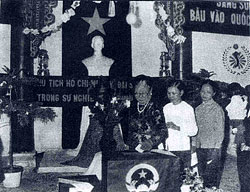 Nhân dân Hà Nội bỏ phiếu bầu cử Quốc hội khóa VI
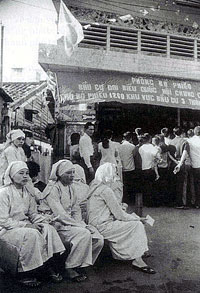 Nhân dân TP Sài Gòn bỏ phiếu 
bầu cử Quốc hội khóa VI
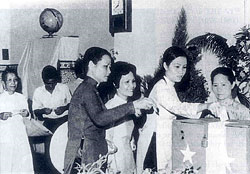 Nhân dân Thành phố Huế bỏ phiếu bầu đại biểu Quốc hội khóa VI.
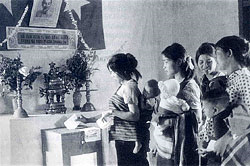 Hình 1. Nhân dân Tây nguyên bỏ phiếu bầu Đại biểu Quốc hội nước Việt Nam thống nhất (khoá VI)
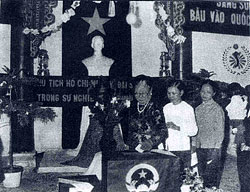 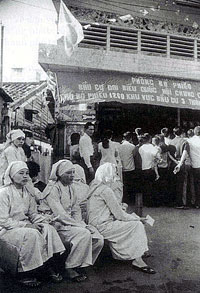 Nhân dân Hà Nội bỏ phiếu bầu cử Quốc hội khóa VI
Nhân dân TP Sài gòn bỏ phiếu bầu cử Quốc hội khóa VI
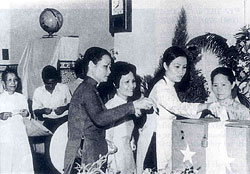 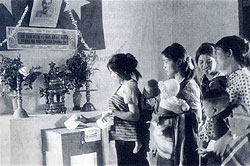 Nhân dân Huế bỏ phiếu bầu cử Quốc hội khóa VI
Nhân dân Tây Nguyên bầu cử Quốc hội khóa VI
* Tại sao ngày 25 - 4 - 1976 là ngày vui nhất của nhân dân ta lúc bấy giờ?
Vì ngày này là ngày dân tộc ta đã hoàn thành sự nghiệp thống nhất đất nước sau nhiều năm dài chiến tranh hi sinh đầy gian khổ.
Nhóm bốn
 (3 phút)
1. Kì họp đầu tiên Quốc hội thống nhất (Quốc hội khóa VI) diễn ra vào thời gian nào? Ở đâu?
 2. Tại kì họp đó, Quốc hội đã có những quyết định trọng đại gì?
1. Kì họp đầu tiên Quốc hội thống nhất (Quốc hội khóa VI) diễn ra vào thời gian nào? Ở đâu?
Cuối tháng 6 - đầu tháng 7 năm 1976, Quốc hội thống nhất (khóa VI) họp tại Hà Nội.
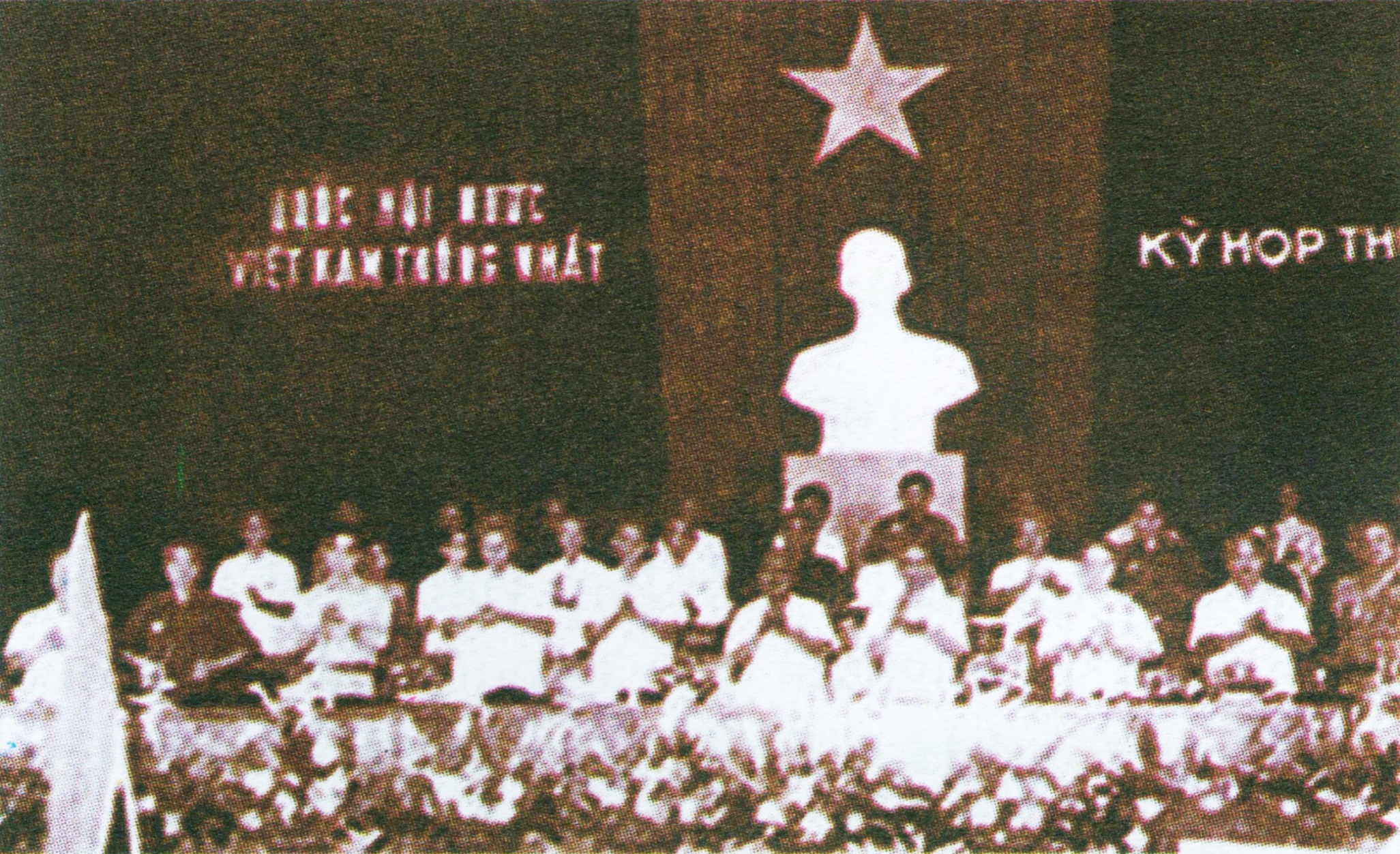 Hình 2. Quang cảnh khai mạc kỳ họp thứ I, 
khoá VI,Quốc hội nước Việt Nam thống nhất.
2. Tại Kì họp đầu tiên, Quốc hội đã có những quyết định trọng đại gì?
* Tại Kì họp đầu tiên, Quốc hội khóa VI đã quyết định : 
 Lấy tên nước là Cộng hoà xã hội chủ nghĩa Việt Nam, 
 Quyết định Quốc huy; 
Quốc kì là lá cờ đỏ sao vàng;
- Quốc ca là bài Tiến quân ca; 
 Thủ đô là Hà Nội; 
 Thành phố Sài Gòn - Gia Định đổi tên là Thành phố Hồ Chí Minh.
Quốc  huy
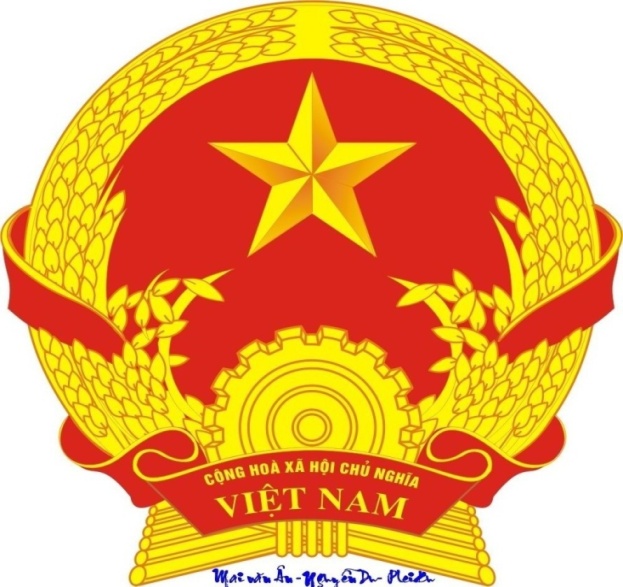 Quốc  kì
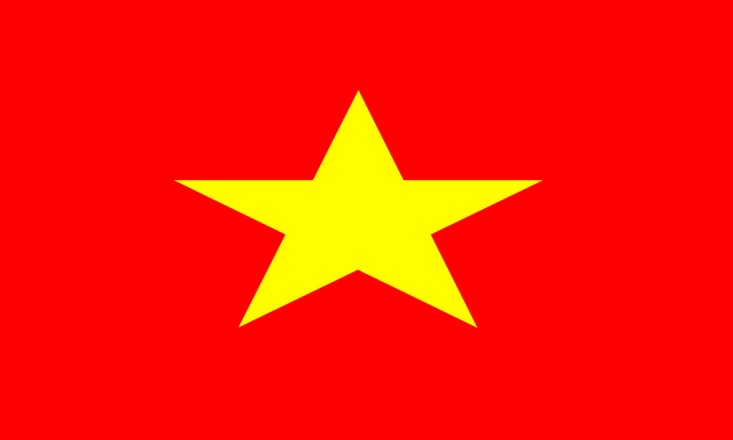 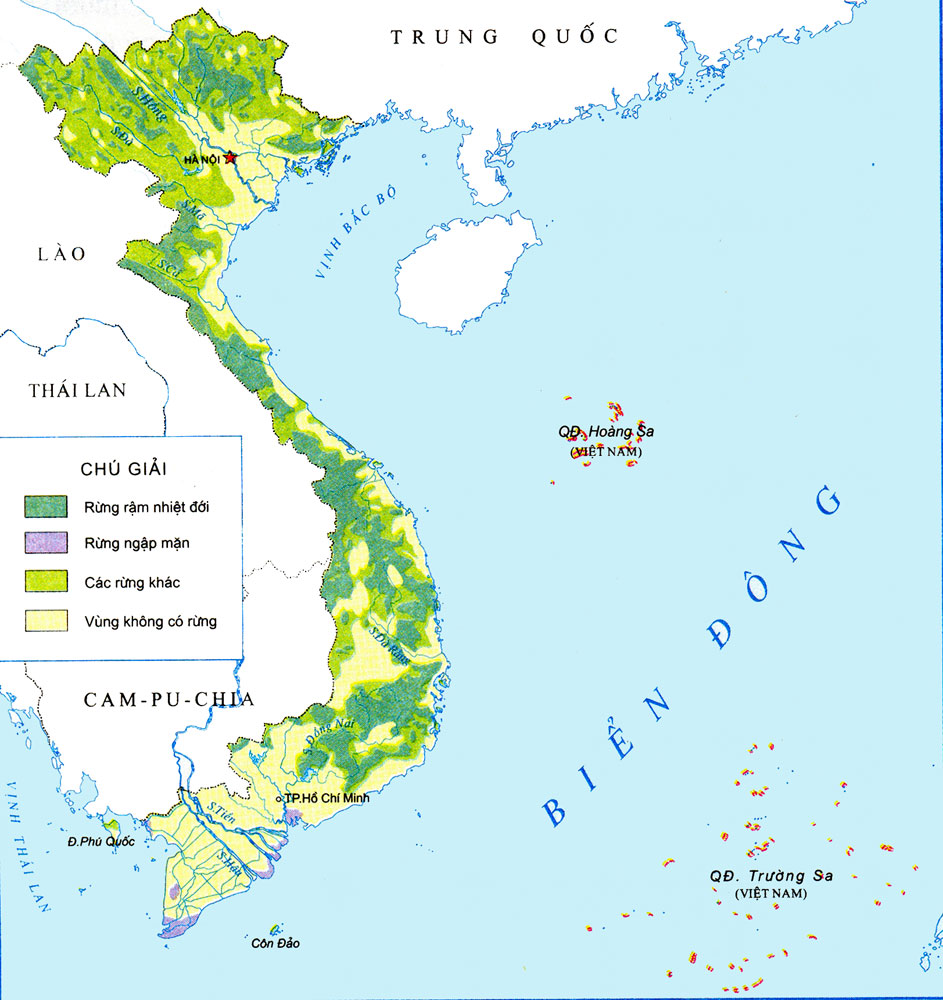 Quốc  huy
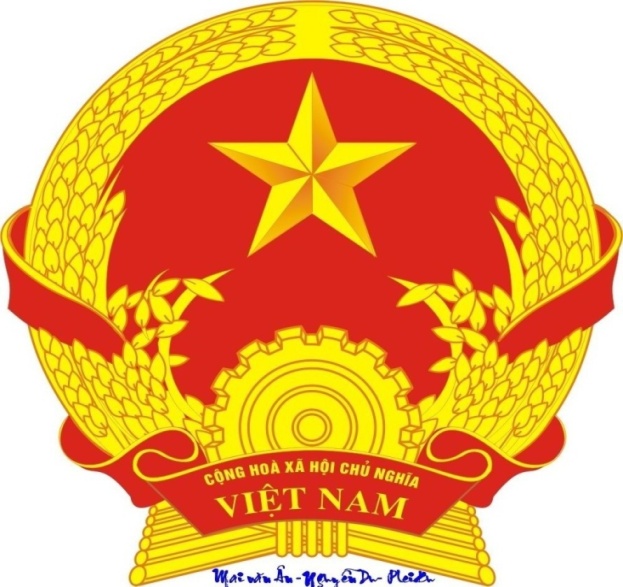 Hà Nội
Quốc  kì
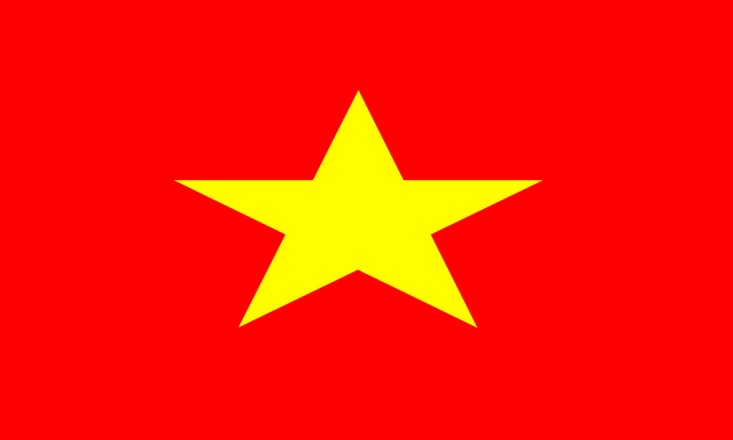 TP Hồ Chí Minh
Những quyết định của kì họp đầu tiên Quốc hội khoá VI thể hiện điều gì?
* Những quyết định của kì họp đầu tiên Quốc hội khoá VI thể hiện sự thống nhất đất nước cả về mặt lãnh thổ và nhà nước.
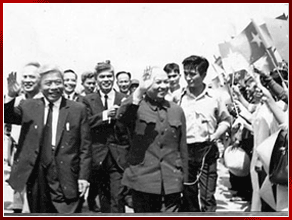 Quốc hội khoá VI ra mắt đồng bào
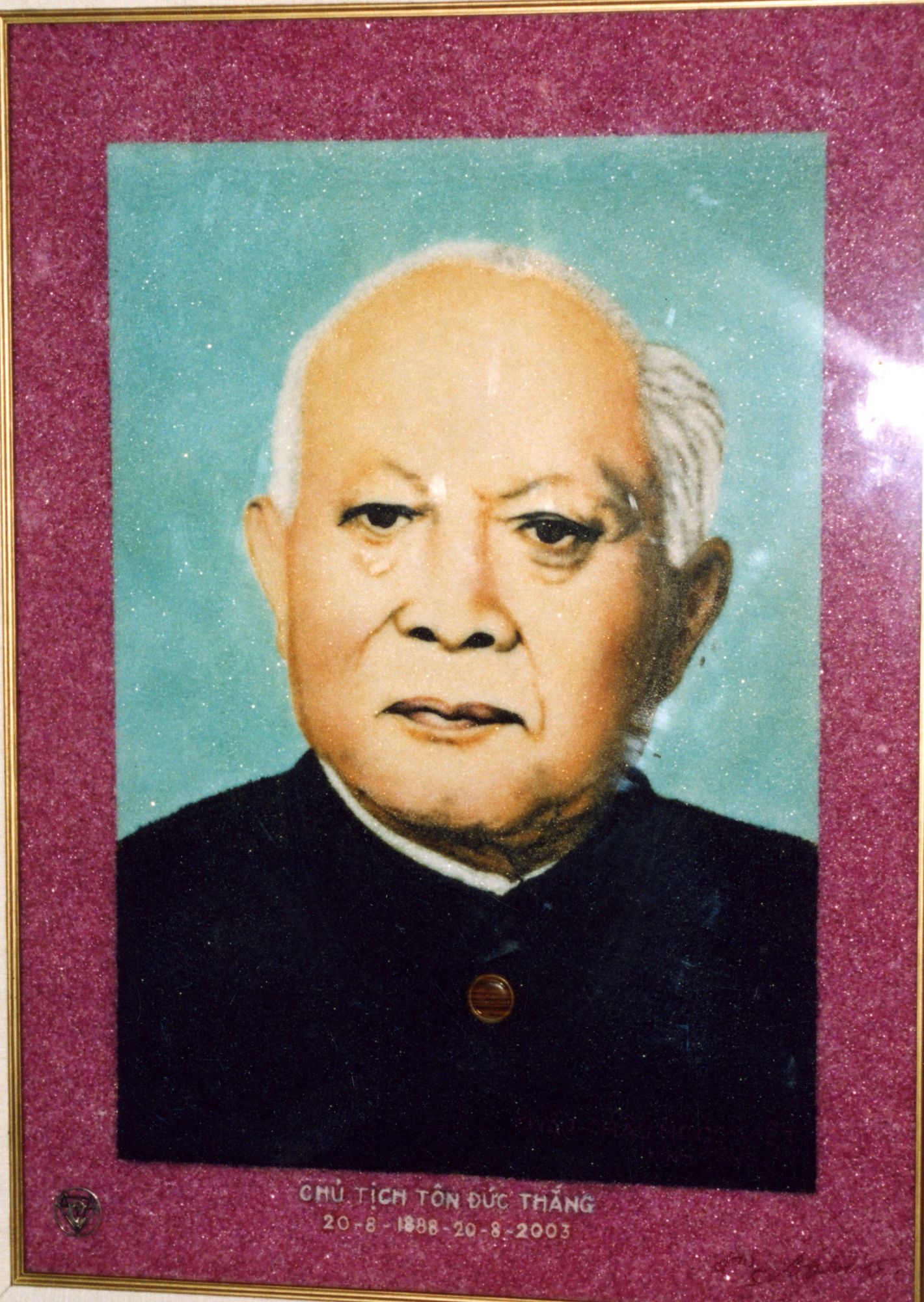 Bác Tôn Đức Thắng 
 Chủ tịch nước CHXHCN Việt Nam.
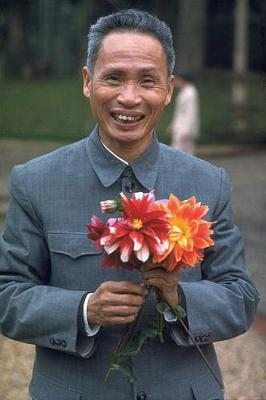 Bác Phạm Văn Đồng 
Thủ tướng chính phủ.
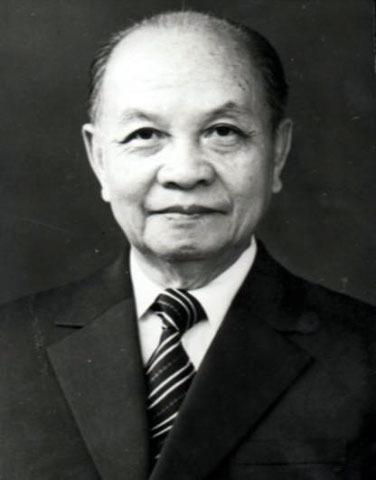 Bác Trường Chinh- Chủ tịch Uỷ ban thường vụ Quốc hội.
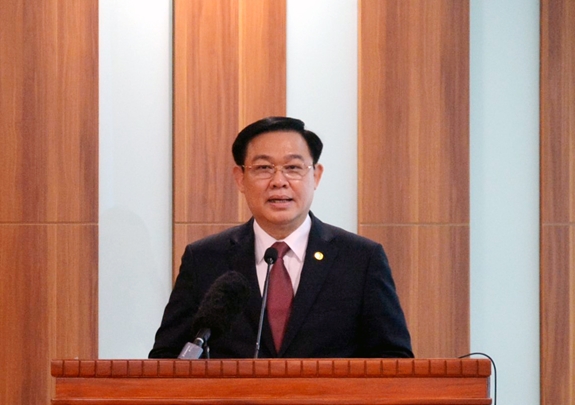 Chủ tịch Quốc hội nước ta hiện nay là bác: Vương Đình Huệ
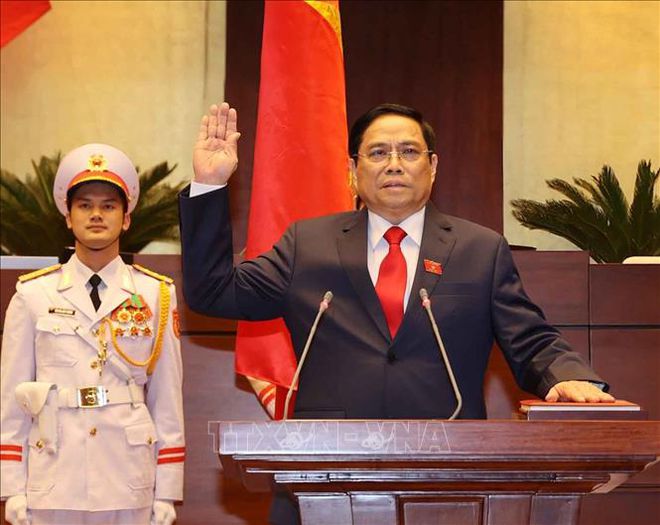 Thủ tướng  nước ta hiện nay là bác: Phạm Minh Chính
* Việc bầu cử Quốc hội thống nhất và kỳ họp đầu tiên của Quốc hội có ý nghĩa như thế nào?
Việc bầu cử Quốc hội thống nhất và kì họp đầu tiên của Quốc hội thống nhất có ý nghĩa lịch sử vô cùng trọng đại. Từ đây nước ta có bộ máy nhà nước thống nhất, tạo điều kiện để cả nước cùng chung tay xây dựng chủ nghĩa xã hội, xây dựng một đất nước Việt Nam giàu mạnh.
Em có biết Quốc ca là bài Tiến quân ca do nhạc sĩ nào sáng tác?
Bài hát Tiến quân ca do nhạc sĩ Văn Cao (1923-1995) sáng tác vào năm 1944.
Bài tập: Chọn chữ cái đặt trước câu trả lời  đúng nhất cho các câu hỏi sau:
Câu 1: Thời gian diễn ra cuộc Tổng tuyển cử bầu Quốc hội khóa VI của nước Việt Nam thống nhất là:
a. Ngày 25 - 4 -1976
b. Ngày 30 - 4 -1975
c. Ngày 1 - 5 - 1975
Câu 2: Kì họp thứ nhất Quốc hội khóa VI quyết định Quốc ca là:
a. Bài Tiến lên đoàn viên
b.  Bài Tiến quân ca
c. Mùa xuân trên thành phố Hồ Chí Minh.
Câu 3: Kì họp thứ nhất Quốc hội khóa VI quyết định thủ đô của nước cộng hòa xã hội chủ nghĩa Việt Nam là:
a. Huế
b. Đà Nẵng
c. Hà Nội
Ghi nhớ
Ngày 25 - 4 – 1976, nhân dân ta vui mừng, phấn khởi đi bầu cử Quốc hội chung cho cả nước. Kể từ đây, nước ta có nhà nước thống nhất.
-  Nhận xét lớp.
- Chuẩn bị bài sau.